Kuukausiraportti
Kulttuuripalvelut
Helmikuu 2025
Kirjasto
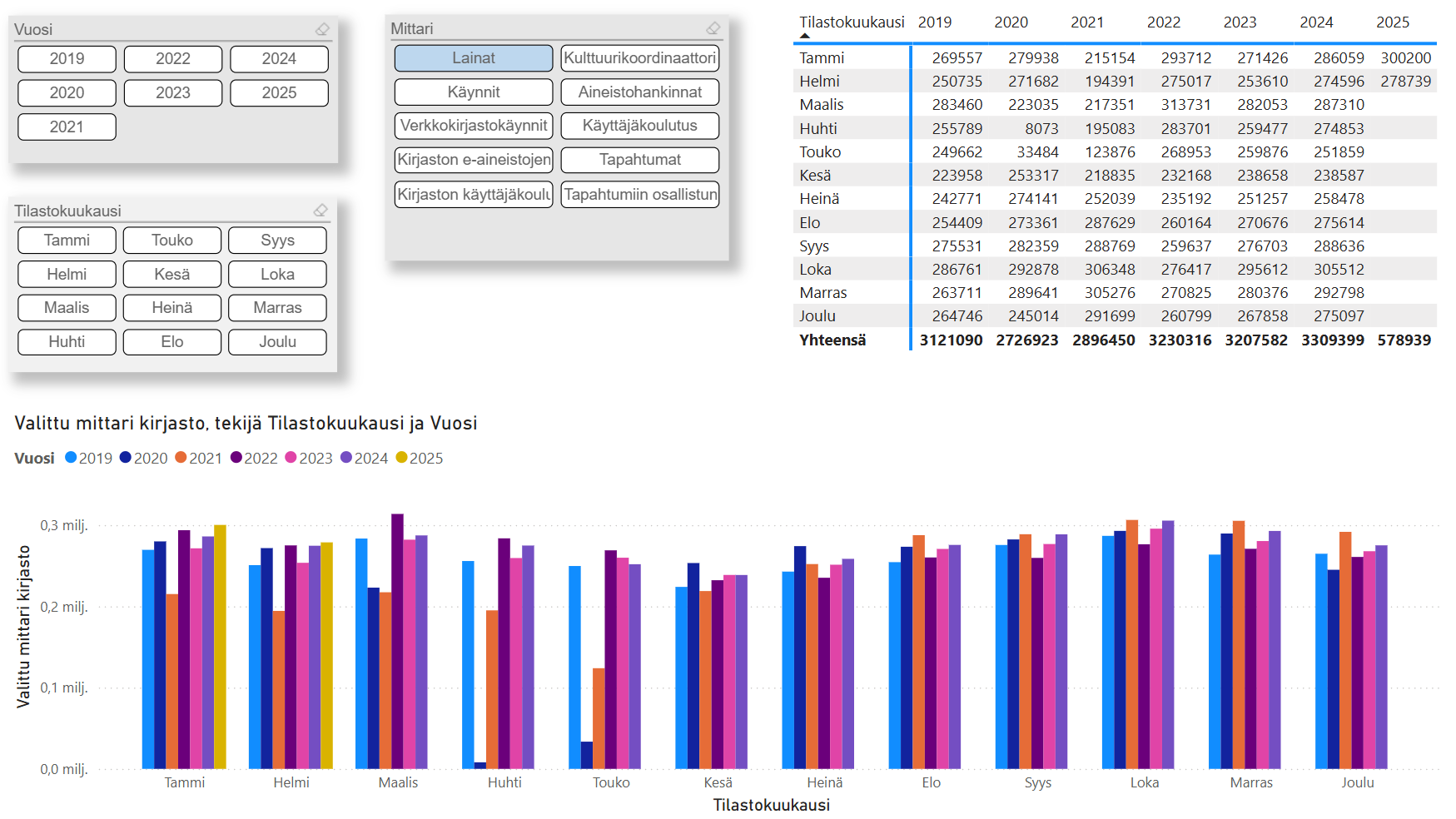 Museo
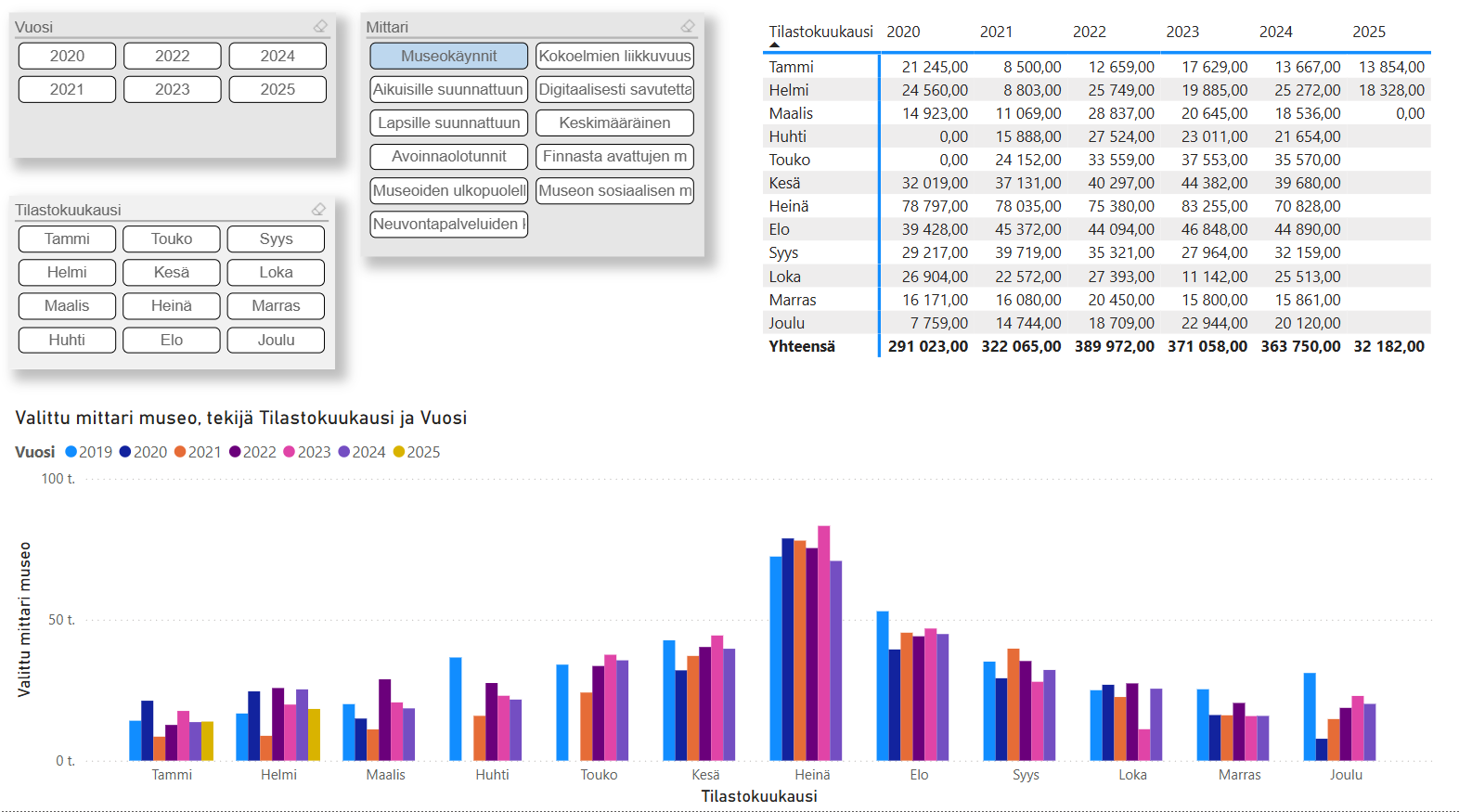 Orkesteri
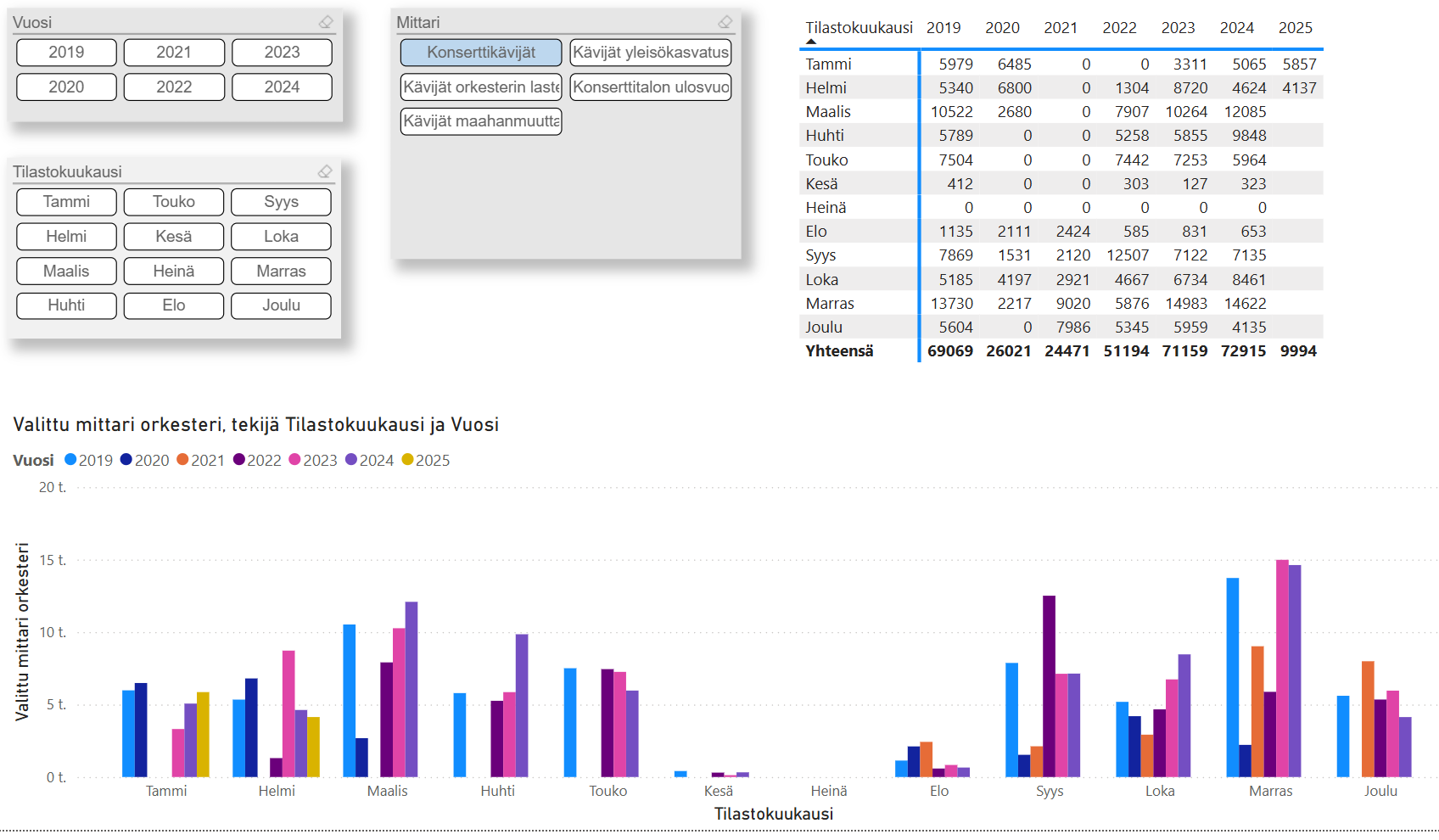 Orkesteri
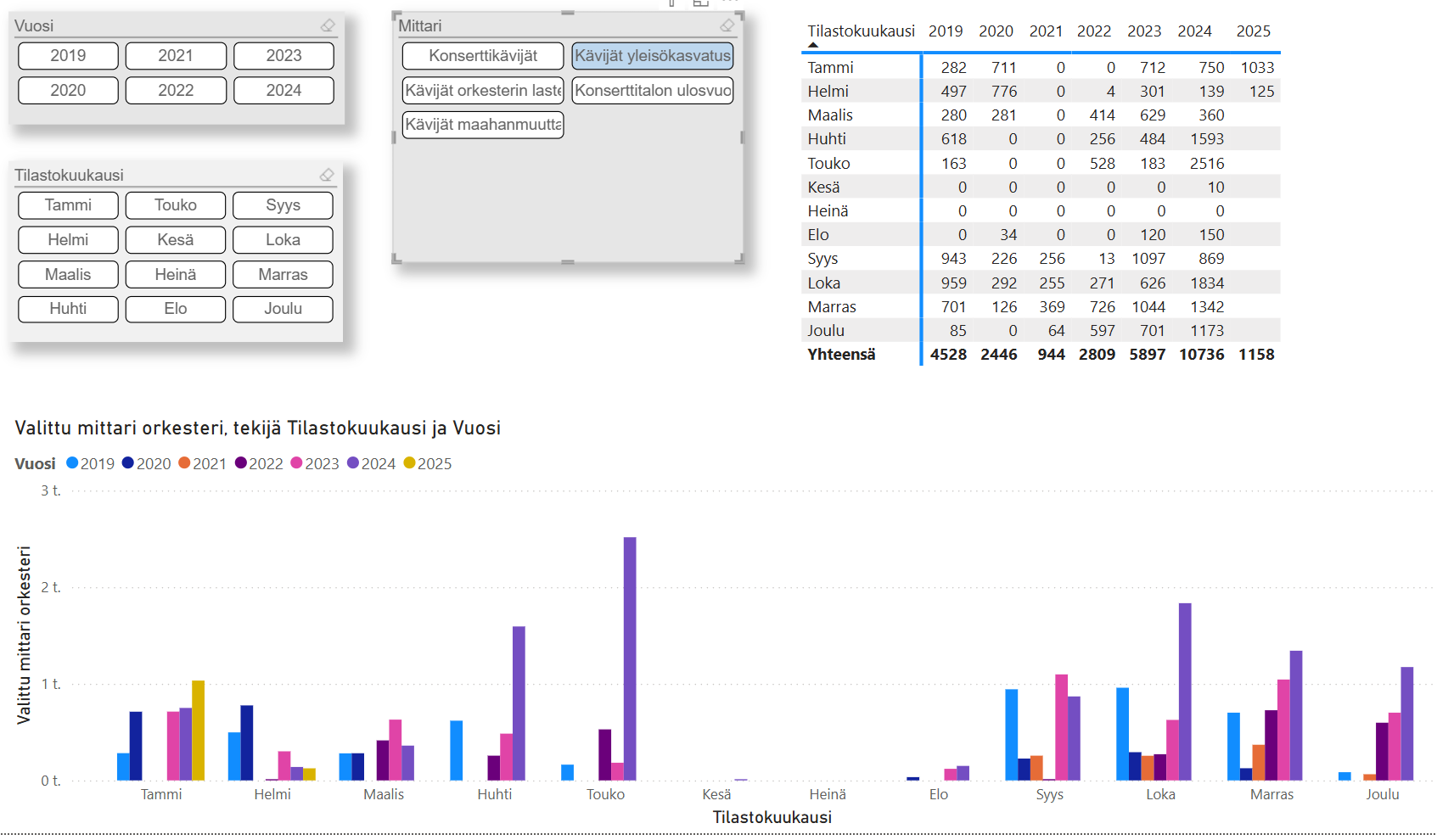 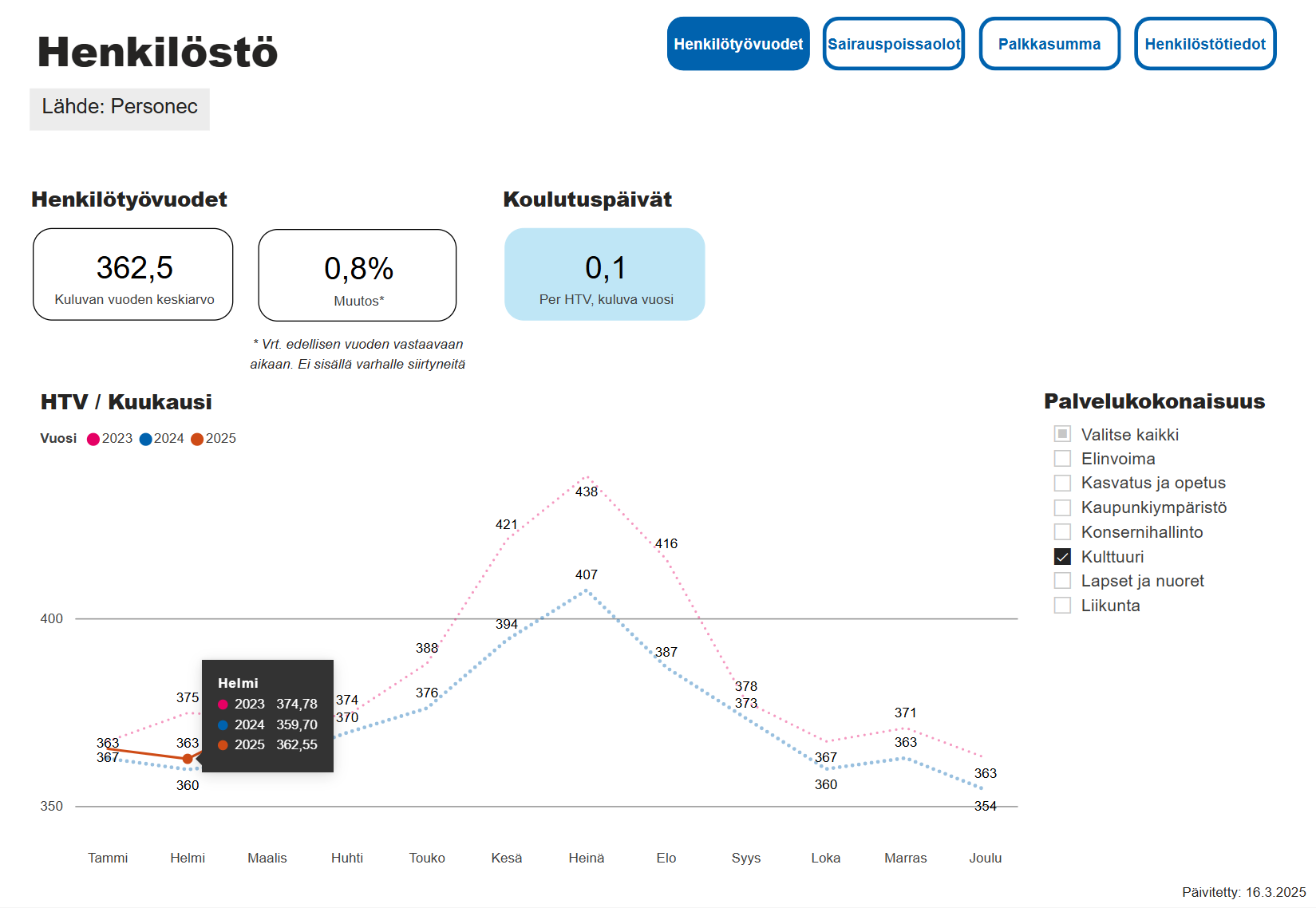 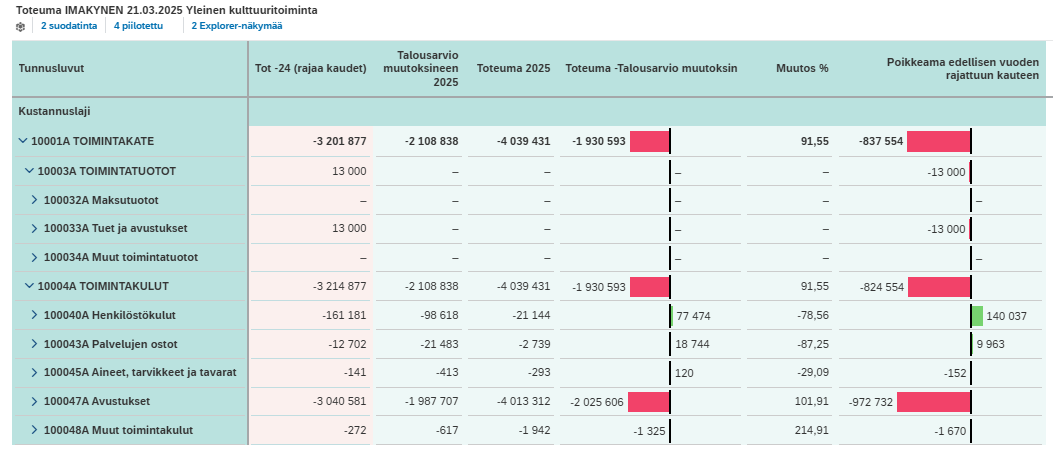 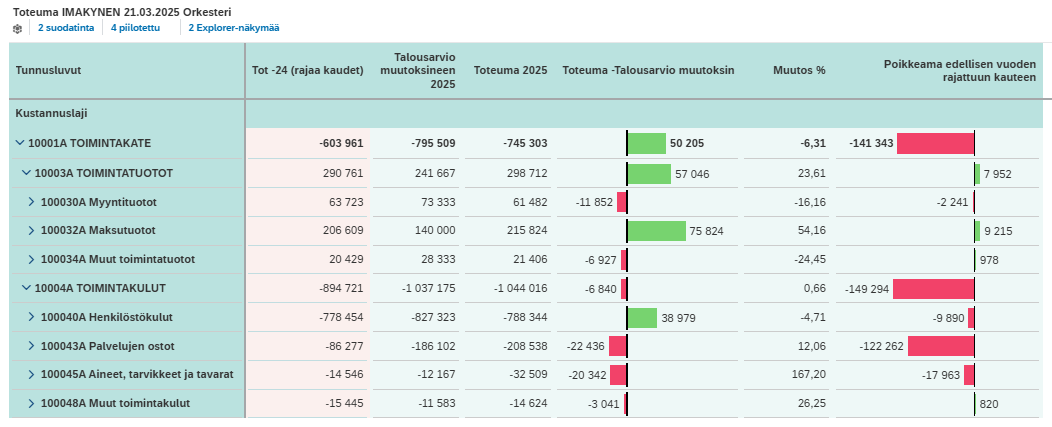 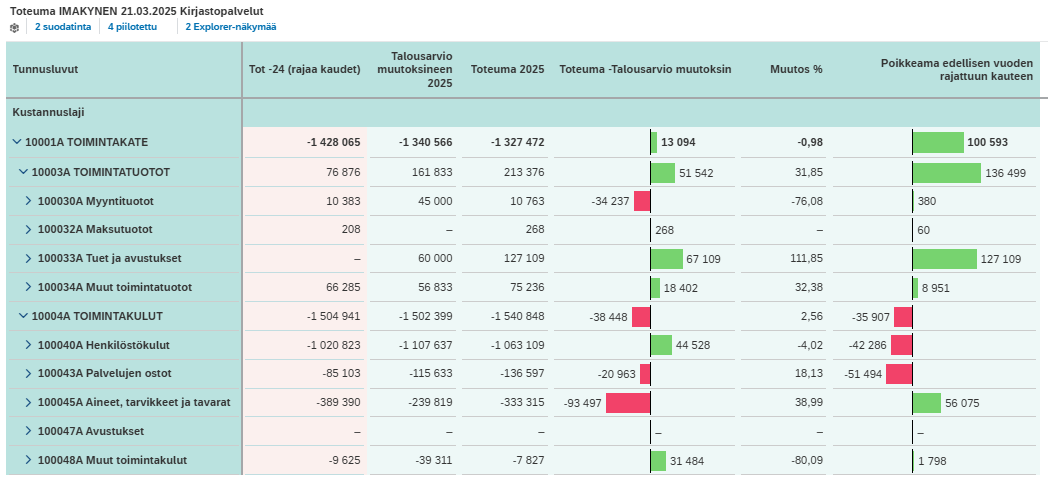 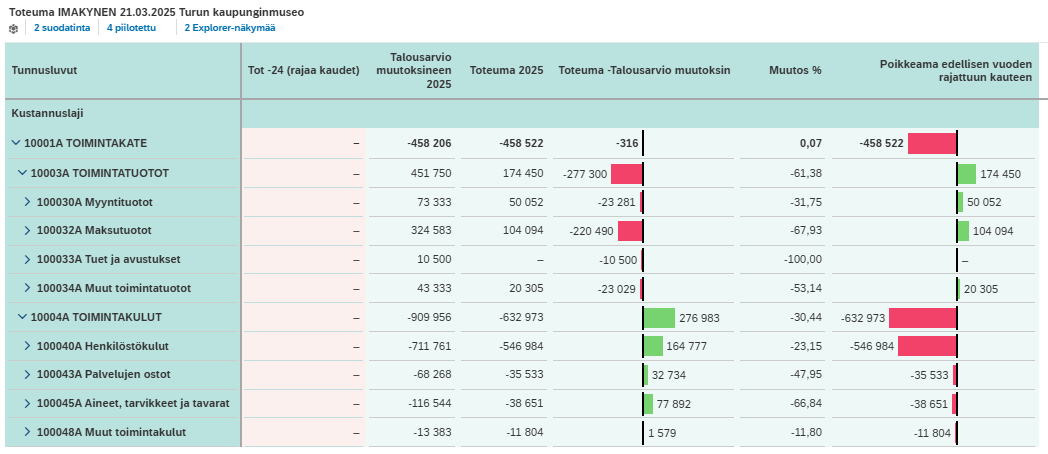 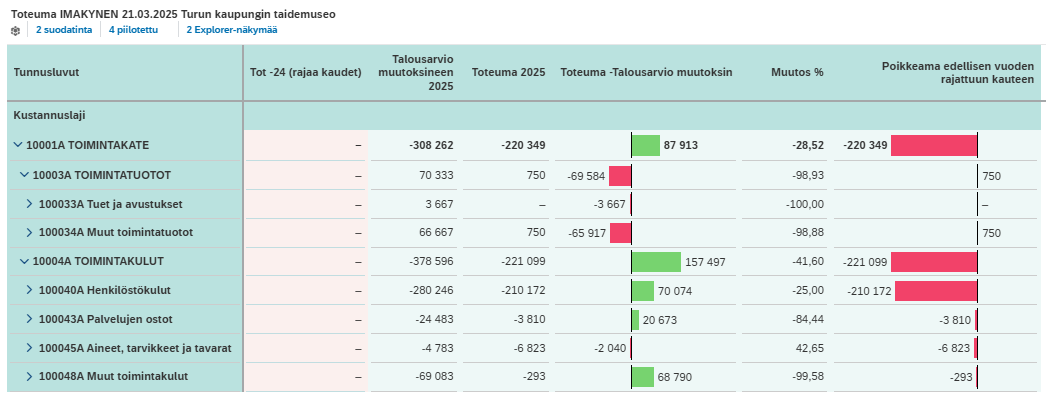 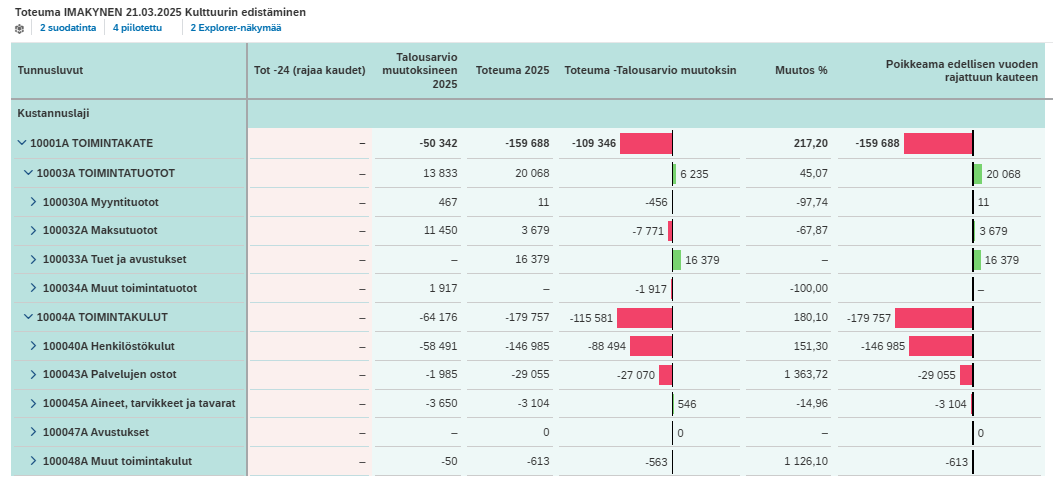 Kysymykset